Congress of Vienna
The Congress of Vienna
Negotiators
Lord Castlereagh of Great Britain
Czar Alexander I of Russia
Prince Klemens von Metternich of Austria
Charles-Maurice de Talleyrand of France
Metternich
Distrusted democracy and political change 
Dominated the congress, wanted to restore the balance of power
Goals for Other Decision Makers
Make sure France could not rise again to such power
Put down revolution wherever it might appear
Remove traces of French Revolution and Napoleon’s rule
Redrawing the Map
National borders
Congress changed many borders
Wanted to strengthen nations surrounding France
New Countries 
Union of the Dutch Republic and the Austrian Netherlands as the Kingdom of the Netherlands
Austria and 38 German states in German Confederation
Process 
Countries that aided France lost territory
Countries that fought France gained territory
Talleyrand arranged trades
France’s loss
Was not allowed to keep any conquered territory
Boundaries back to 1792
Forced to pay indemnity, or compensation for damages
Restoring Monarchies
Napoleon had eliminated royal control in many countries.
Members of the old Bourbon royal family were returned to the thrones of Spain and Sicily.
Monarchies were restored in Portugal and Sardinia.
Metternich’s Influence
His reactionary attitudes influenced politics and society.
Wanting a return to absolute monarchy, he despised constitutions, voting rights, and freedom of religion and the press.
Liberal ideas were suppressed in Austria, the German states, and northern Italy.
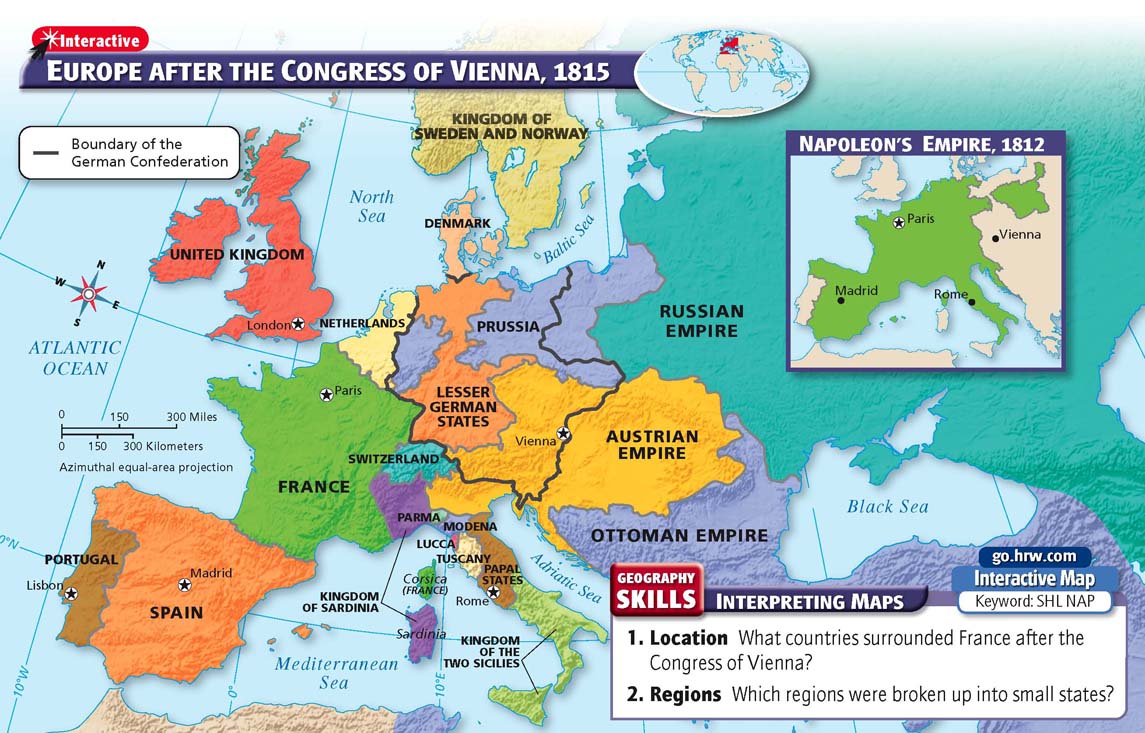